The Power of Artificial Intelligence
Exploring the impact and potential of AI in various industries
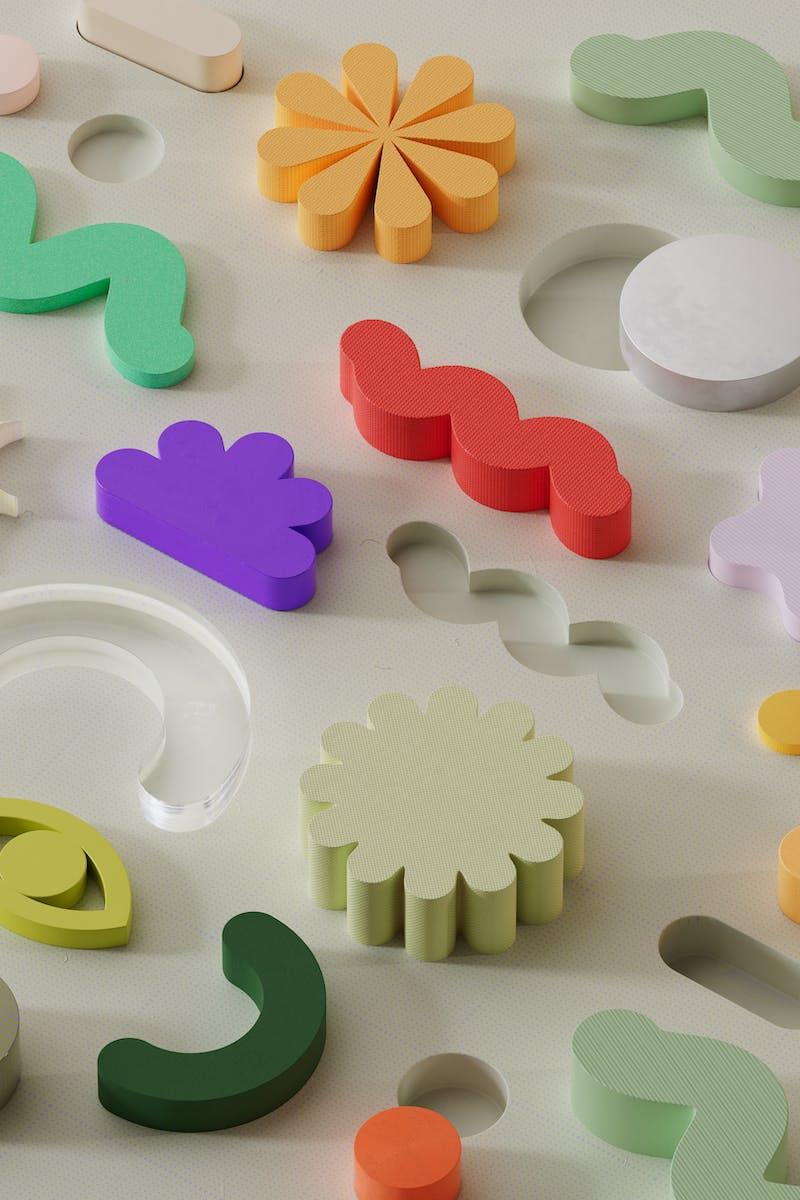 Introduction to Artificial Intelligence
• AI is a branch of computer science.
• It deals with the creation and development of intelligent machines.
• Machine learning and deep learning are major components of AI.
• AI has applications in various fields.
Photo by Pexels
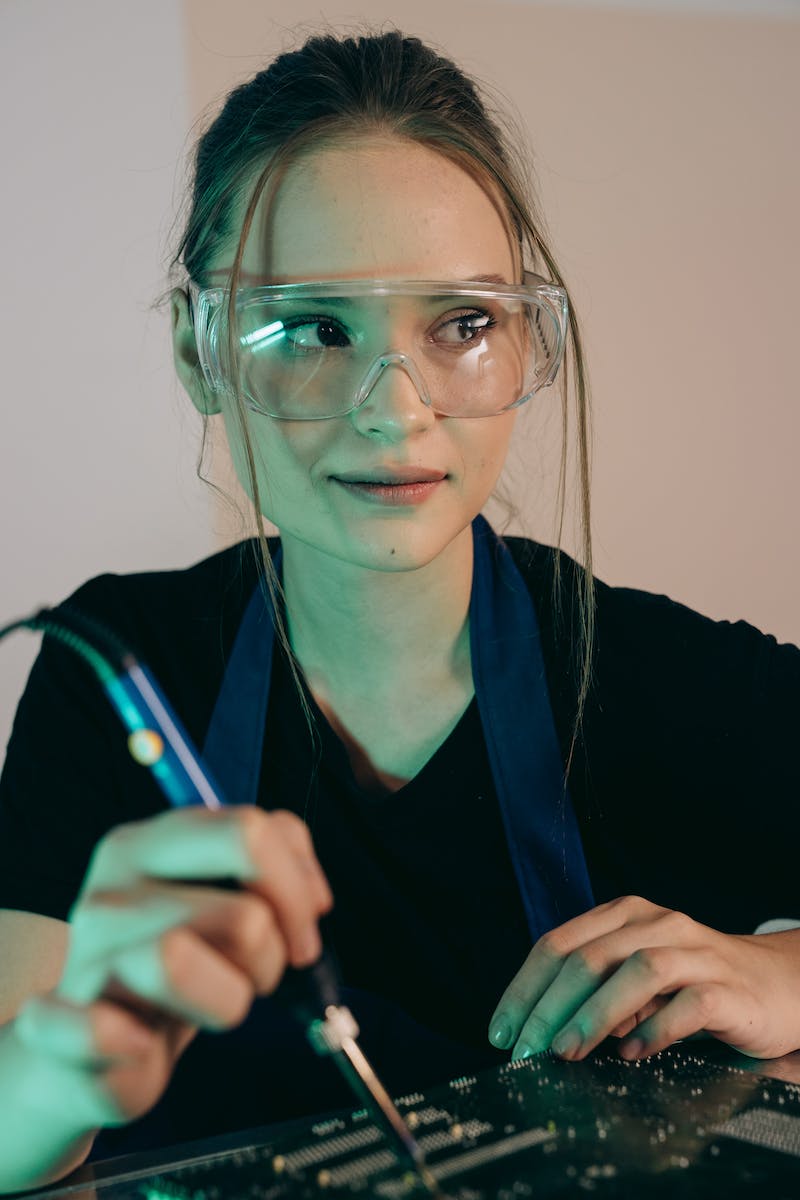 AI in Healthcare
• AI enables faster and more accurate diagnosis.
• Machine learning algorithms can predict disease outcomes.
• Robots can assist in surgeries.
• AI-powered chatbots provide healthcare support.
Photo by Pexels
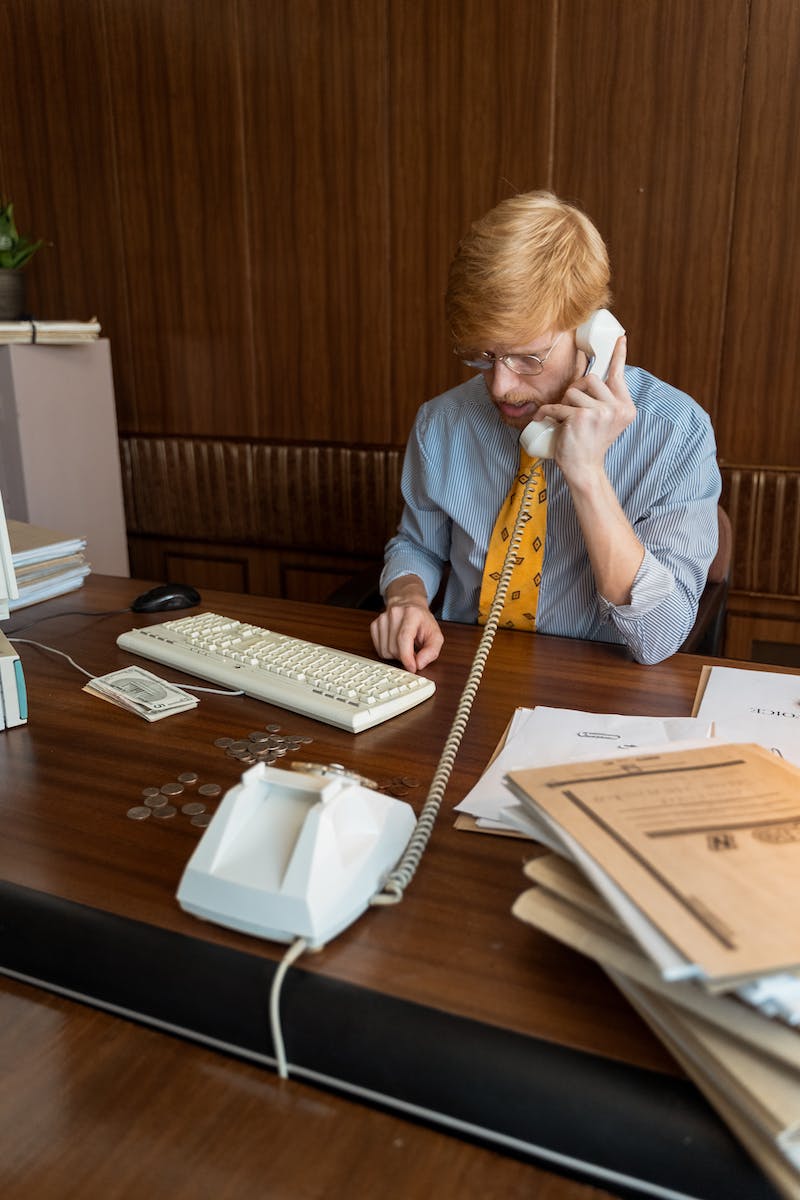 AI in Finance
• AI algorithms can analyze vast amounts of financial data.
• Automated trading systems use AI to make real-time decisions.
• Fraud detection and prevention are improved with AI.
• AI-powered chatbots provide personalized financial advice.
Photo by Pexels
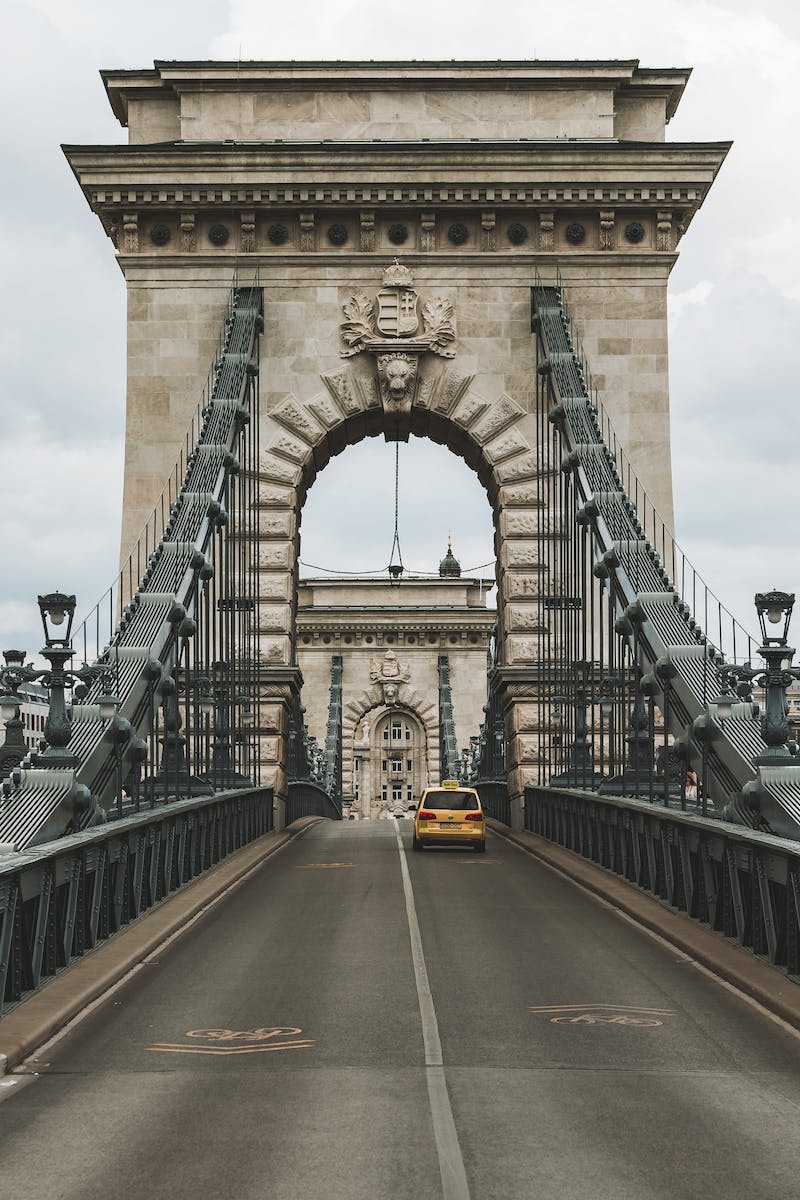 AI in Transportation
• Autonomous vehicles use AI for navigation and decision-making.
• Traffic flow optimization is enhanced with AI algorithms.
• AI-powered drones enable fast and efficient package deliveries.
• Smart traffic systems reduce congestion and improve safety.
Photo by Pexels
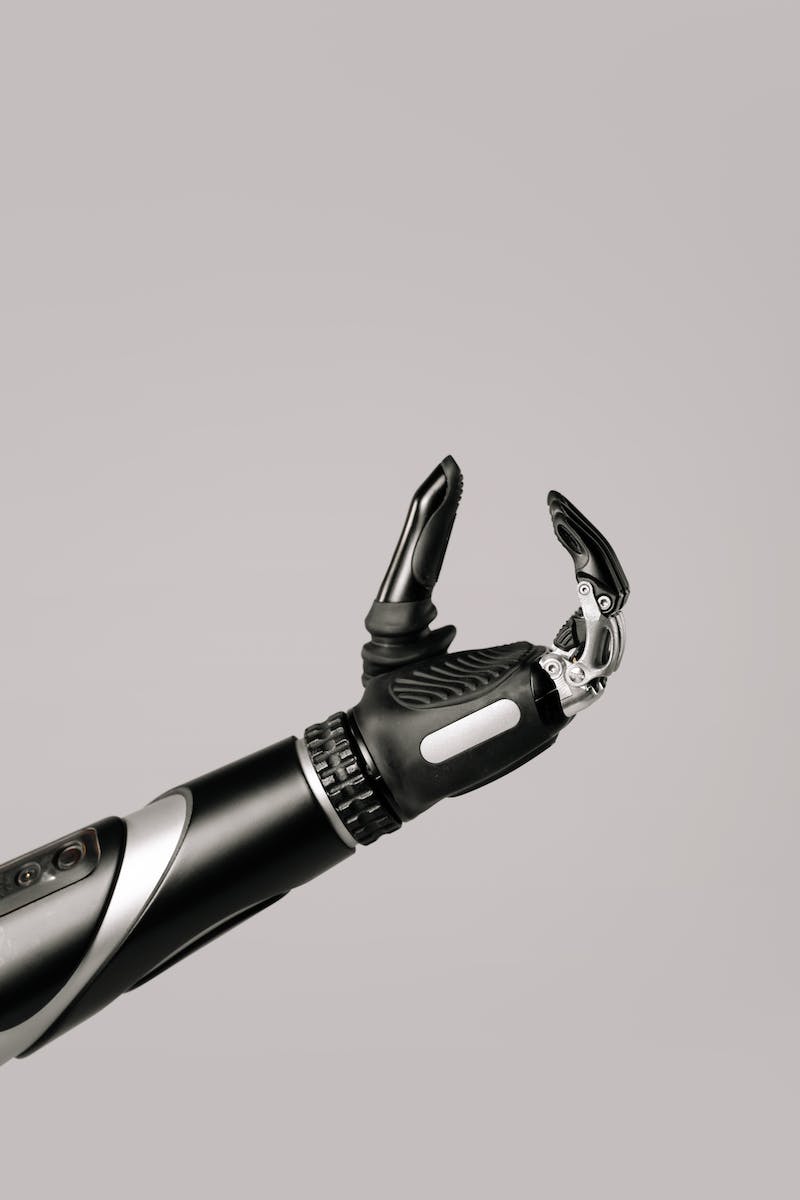 Future of AI
• AI is expected to continue advancing rapidly.
• Potential applications include space exploration and climate change modeling.
• Ethical considerations and regulation will become increasingly important.
• Collaboration between humans and AI will redefine work roles.
Photo by Pexels